Government Medical College ,Surat
Group:-3 
Batch No:- 95
Guidance by:- Dr.S.M.Patel
Group Members :
Roll Num.
Chhatrala Janki         21
2) Chauhan Bhargav     22
3) Dalal Shivani              23
4) Darji Deepak              24
Case:- Snake Bite
History
We visited patient at H-3 ward of the new civil hospital.


 The patient is male of 25 years old bitten by snake late evening 
At 26 September 2016.
Admitted in the EMERGENCY WARD.
Snake Specification :- Snake was 30 cm long with spots
Snake bite was on the medial side of left ankle
And this area had edema
The patient is currently on following medication-
Anti Snake Venom
Neostigmine
REPORT at night of 26th September 2016
Prothrombin Time – 28s
WBCs count – 15800
Biochemistry REPORT at 27/9/2016 2:45 A.M.
27/9/2016 Pathology REPORT at 5 P.M.
Prothrombin Time – 13s (Normal)
Biochemistry REPORT at 28/9/2016 2:40 A.M.
Pathology  REPORT at 28/9/2016 3.00 A.M.
Prothrombin Time – 25s (Abnormal)
WBCs count – 16900
No Previous history of surgery and hospitalizations
Occasional drinker of alcohol.
ALT ( Alanine Transferase enzyme )
ALT is an Alanine transferase enzyme. It is a marker 
of hepatocellular damage which means                  
                                                             damage to liver which happens in hepatitis.
It may be of viral origin, congestive heart failure, 
diabetes, bile duct problem etc.
An increase in ALT suggests disease is in active or
 progressive phase.
Bilirubin
Conjugated bilirubin :
Bilirubin bound to glucuronic acid is called 
conjugated bilirubin which has 6 hydroxyl 
group.
This Conjugation occurs in liver and excreted in bile
Conjugated Bilirubin
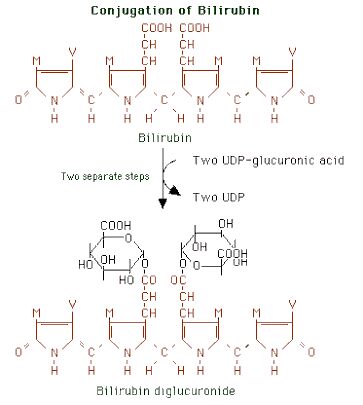 This figure shows conjugated bilirubin.
Lower part of figure shows two rings with many COOH group 
attached to main bilirubin molecule.
They are glucuronic acid. They are water soluble, making entire 
conjugated bilirubin water soluble
Unconjugated bilirubin :
Unconjugated bilirubin is not bound to glucuronic acid since it has only 2 hydroxyl groups it is not water soluble
So it binds with plasma protein albumin.
This way it circulates in blood with the support in albumin
Unconjugated Bilirubin
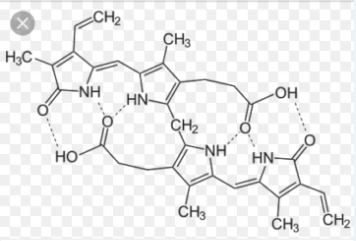 Unconjugated bilirubin can form six hydrogen bonds, they are
 intramolecular.
So it can not form H bond with water. So it is very less soluble
 in water.
Once it is conjugated, there are many H bonds possible
 with bilirubin and glucuronide attached,
 making conjugated bilirubin very water soluble.
In Lab, bilirubin is measured by it’s ability to form red colored compound with certain chemical.
The compound which produces red color with bilirubin  is called diazotised sulphanilic acid .
Conjugated bilirubin directly reacts water so it is called direct bilirubin .
Unconjugated bilirubin does not reacts with water. Hence this is called 
Indirect bilirubin .
We can seprat it from albumin by adding methanol.
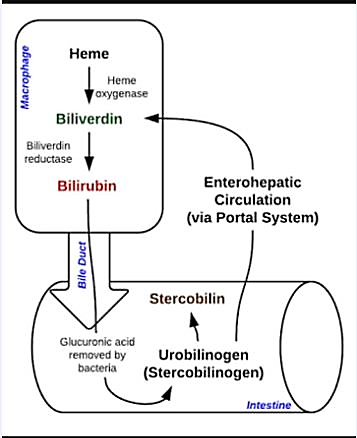 Differential Diagnosis
Condition 1:-  Destruction of large number of RBC, as in malaria, haemotoxic
                         snake venom, sickle cell anaemia, extravascular haemolysis etc.

Observation:-  Increased level of indirect bilirubin
Reason:- When lot of bilirubin is formed by macrophages, liver capacity for               conguation is full. So unconjugated bilirubin accumulate.                 There is good capacity of liver to throw conjugated bilirubin in bile. 
                  So conjugated bilirubin does not increase when RBC killed.
Condition 2:-  Destruction of hepatocytes as in viral hepatitis, alcoholism etc
Observation:- Increased level of indirect (unconjugated) and direct (conjugated) bilirubin.
Reason:- Hepatocytes convert unconjugated bilirubin into conjugated but due to
 their destruction unconjugated bilirubin level increase.
 Also due to inflammation of liver, on destruction of hepatocytes,
 bile canals are blocked hence conjugated bilirubin level also rises
Condition 3:-Bile canaliculi is blocked as in obstructive jaundice. 
                     Bile canaliculi are small canal which get pressed 
 and blocked by liver inflammtion
Observation:- Increased level of direct bilirubin in liver
Reason:- Due to accumulation of bile in liver along with it the conjugated bilirubin 
                   formed inside the liver is also accumulated.
Prothrombin time is about a blood report that measures the time required to
 clot blood. Normal value is about 12- 14 second.
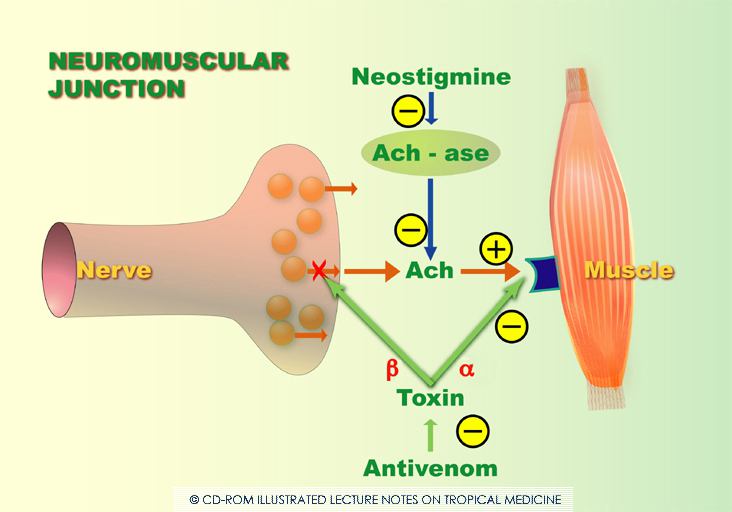 1. Why some snake bite cause muscle paralysis ?
Answer: Refer to figure above to understand following
alpha refers to alpha-toxin (alpha bungarotoxin), which is a protein.Beta refers to beta-toxin (beta bungarotoxin). It is also a protein.
Ach(Acetylcholine) is released from Nerve and Bind receptor protein on Muscle -> Causing muscle contraction alpha bind receptor protein on Muscle and prevent Ach from binding muscle -> Muscle do not contract -> Paralysis.
Beta-toxin is a phospholipase A2, probaby damaging nerve cell membrane. This results in decreased release of ACh from Nerve.  ->  Muscles do not contract -> Paralysis
Acetylcholinesterase is the enzyme which catalyses ACh to acetic acid n choline molecule. It is found in neuromuscular junction and cholinergic synapse.
Inhibition of AChE leads to accumulation of ACh in the synaptic cleft and causes transmission of nerve signal which causes increased muscle contraction
Snake Venom
Snake venoms are used in the production of snake antivenom as hyperimmunizing antigens. Snake venoms are complex substances that, depending on the species, can contain a variety of toxins.

 Toxin components can include proteases, nucleases, phosphodiesterases, and Other 
      enzymes which disrupt physiological processes and cellular integrity.

 The venom toxins are largely classified as neurotoxins, cytotoxins, myotoxins, and cardiotoxins.
Venomous snake bites may cause a variety of symptoms, including pain, swelling, tissue necrosis, hypotension, neuromuscular collapse, blood clotting dysfunction, 
     respiratory paralysis, kidney failure, coma and death.
Manufacturing and Production of Antivenom
Antivenoms are typically produced using a donor animal, such as a horse or sheep. 

The donor animal is hyperimmunized with non- lethal doses Of one or more venoms to 
produce a neutralizing antibody response. 

Then, at certain intervals, the blood from the donor animal is collected and neutralizing 
antibodies are purified from the blood to produce an antivenom.
PLA2 is enzyme naturally occuring in our body cells. But  when it is present in     excess in ECF due to snake bite , it destroy cell membrane containing  phospholipid.
The result is:
Cell death —> Inflammation (high WBC) —-> OedemaRBC lysis —> Hemolysis —> increased indirect bilirubinHepatocyte lysis —> hepatitis —> increased indirect + direct bilirubin
Pro coagulant- serine proteinase or metalloproteinase and Anti coagulant type - PLA2They cause variation in prothrombin time
What Is Alkaline Phosphatase?
Alkaline phosphatase is an enzyme found in your bloodstream. 
    ALP helps break down proteins in the body and exists in different forms, depending on 
    where it originates.
 It is mostly produced in your liver, but some is also made in your bones, intestines, and 
    kidneys. In pregnant women, ALP is made in the placenta
Liver and Gall Bladder 

Checking ALP levels in the blood is a routine part of a liver function and gall bladder tests. 
    Symptoms such as jaundice (yellowing of the skin and eyes), abdominal pain, vomiting, and 
    nausea may lead your doctor to suspect there is something wrong with your liver or gallbladder 

The ALP test can be helpful in identifying conditions such as: 
                      • hepatitis (inflammation or infection of the liver) 
                      • cirrhosis (scarring Of the liver) 
                      • cholescystitis (inflammation of the gallbladder) 
                      • blockage of bile ducts (from gallstone, inflammation, or cancer)
You may also need an ALP test if you are taking a medication that has the potential to 
damage your liver, such as acetaminophen (Tylenol). Measuring ALP is one way to check 
for that damage.
Identification of snakes
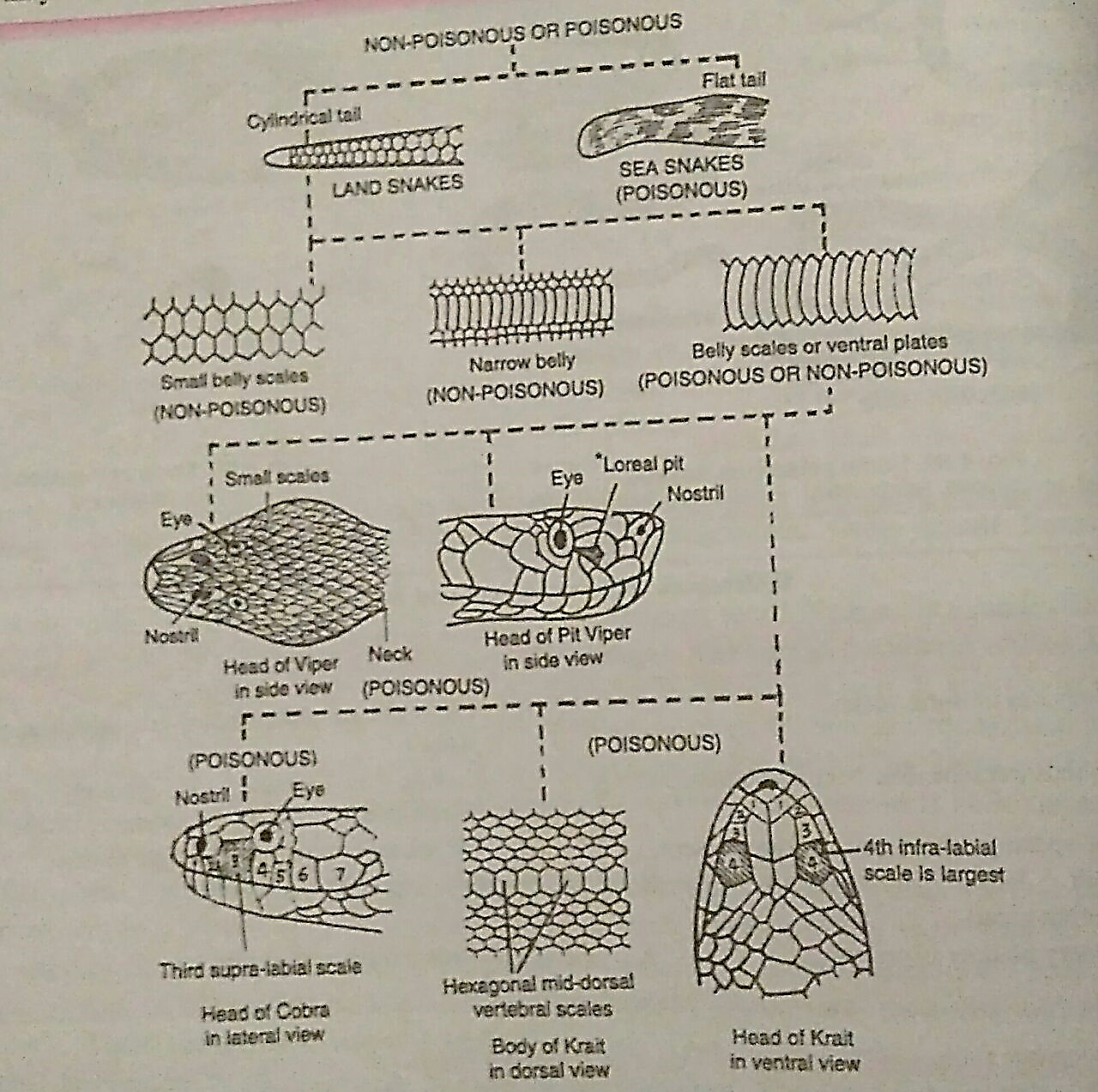 Thank You